Lenzburger Baumtrilogie
Eine Co-Produktion von 
Gartenbauverein Lenzburg und Umgebung
und
Natur- und Vogelschutzverein Lenzburg
WARUM?
DARUM!
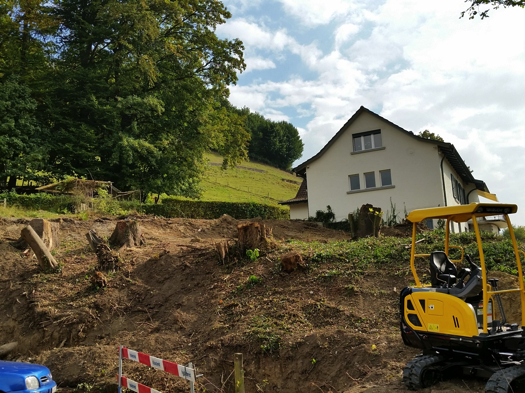 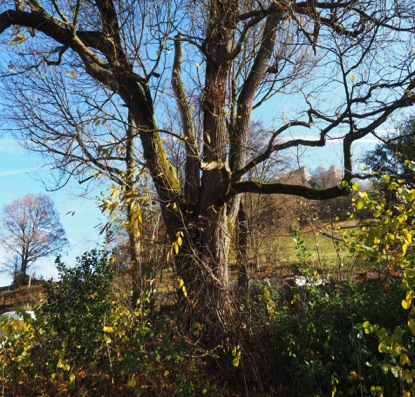 Vorgeschichte
Unsere Motivation
Bäume als zentrales Thema 
Ähnlich gelagerte Vereine – ein gemeinsames Ziel
Zielsetzung
Ziel 1: Bedeutung der Bäume für Mensch und Umwelt veranschaulichen
Ziel 2: langfristige Förderung und Erhalt von Bäumen und Grünflächen im öffentlichen Raum
Ziel 3: langfristige Förderung und Erhalt von Bäumen auf privaten Grundstücken unter Einbezug der Biodiversität im Siedlungsraum
Umsetzung der Idee
Partnerschaften aufbauen zu Referenten, Künstlern und Behörden
Inhalte und Orte definieren
Breites Zielpublikum erreichen
«Knochenarbeit»
Unsere Erfahrungen
Vernetzung
Flexibilität und Kooperationsbereitschaft
Persönliche Ressourcen
Werbung
Finanzierung
Schwerpunkte 2014 - 2016
2014
   dreiteilige Produktion mit dem alten Baum als
   zentralem Thema
2015
   Bäume und Biodiversität im Siedlungsraum
2016
   Hochstammbäume, Vernetzung,  
   Renaturierung Aabach, Baumpflanzete
Resultate
Teilnahme wie aktive Mitwirkung durch die Behörden
Allgemeine Sensibilisierung der Bevölkerung
Fachspezifische  Anfragen für Schutz und Erhalt von Bäumen
Initiative der NLK mit «Lenzburger Baumkronen»
Einberufung in Begleitkommission für die Revision der Bauordnung
Einträge in «Lenzburger Neujahrsblättern 2015»
Unser Fokus
Umweltbewusstsein fördern über Wissensvermittlung und Emotionen
Bäume bedeuten Emotionen
Bäume sind bei allen Bevölkerungsschichten präsent
Kulinarische Erlebnisse 
Lokal und regional bleiben
Ausgewiesene Referenten
Verbindung Natur und Kultur
Zukunft
4. Lenzburger Baumtrilogie 2017


Menschen – Landschaften – Gesundheit


Mehr Informationen unter www.baumtrilogie.ch
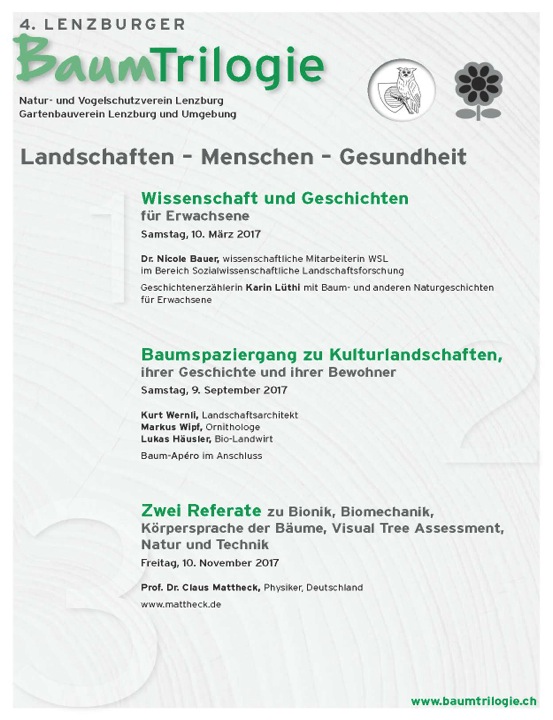 Danke für Ihre Aufmerksamkeit
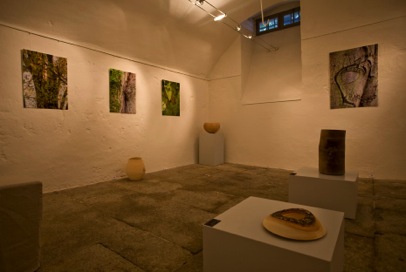 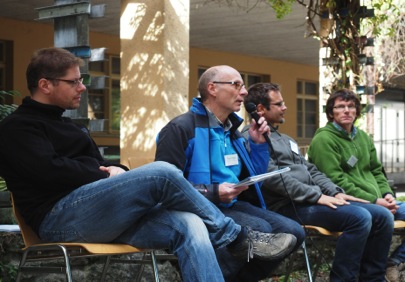 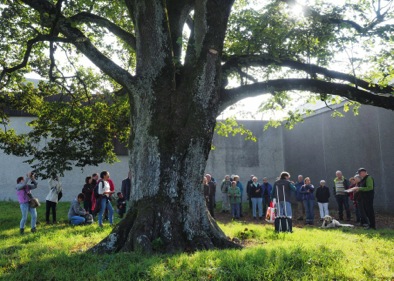 Fragen?